Ratio: Equivalent ratio
True/false
Reflect
Your Turn
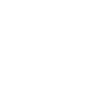 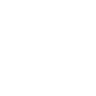 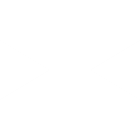 For more videos visit mrbartonmaths.com/videos
Rule
Equivalent?   Y   /  N
Equivalent?   Y   /  N
Equivalent?   Y   /  N
Equivalent?   Y   /  N
Equivalent?   Y   /  N
Equivalent?   Y   /  N
Equivalent?   Y   /  N
@mrbartonmaths
Equivalent?   Y   /  N
Equivalent?   Y   /  N
Equivalent?   Y   /  N
Equivalent?   Y   /  N
Equivalent?   Y   /  N
Equivalent?   Y   /  N
Equivalent?   Y   /  N
@mrbartonmaths
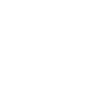 Your Turn
Equivalent?   Y   /  N
Equivalent?   Y   /  N
Equivalent?   Y   /  N
Equivalent?   Y   /  N
Equivalent?   Y   /  N
@mrbartonmaths
Your Turn - answers
Equivalent?   Y   /  N
Equivalent?   Y   /  N
Equivalent?   Y   /  N
Equivalent?   Y   /  N
Equivalent?   Y   /  N
@mrbartonmaths